Job readiness tool kit
MODULE 2
MODULE 2: JOB READINESS TOOLKIT
The purpose of this module is to:
Evaluate resumes and applications
Explore best practices for job interviews 
See how to effectively introduce yourself
LESS IS MORE
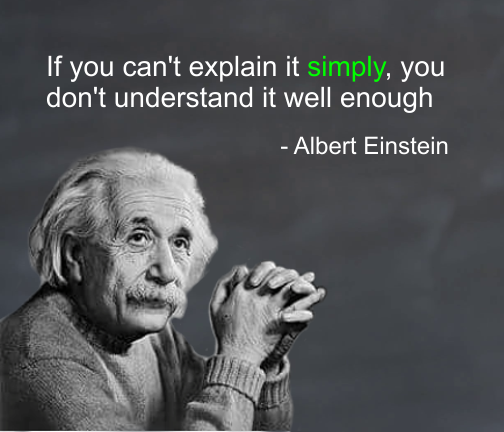 COMMUNICATING WITH LESS
Make it easy to read
Keep it short and clear
Quantify 
Avoid personal pronouns
Use key words
Example:
Resolved 5-10 customer complaints on a daily basis.
SIMILAR BUT DIFFERENT
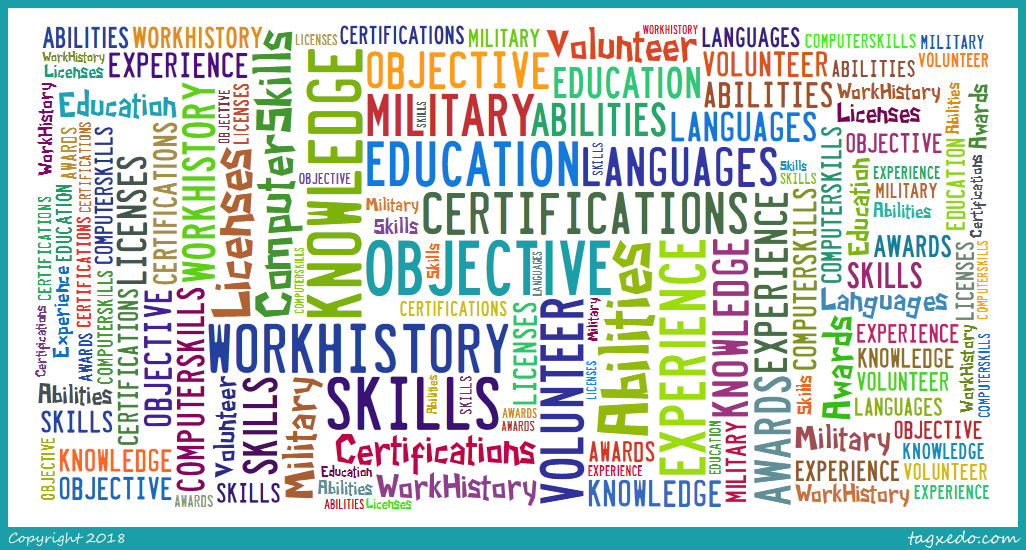 [Speaker Notes: Lesson E:  Flash Resumes
Page 32 facilitator’s manual]
SIMILAR BUT DIFFERENT (page 2)
TELL ME ABOUT YOURSELF
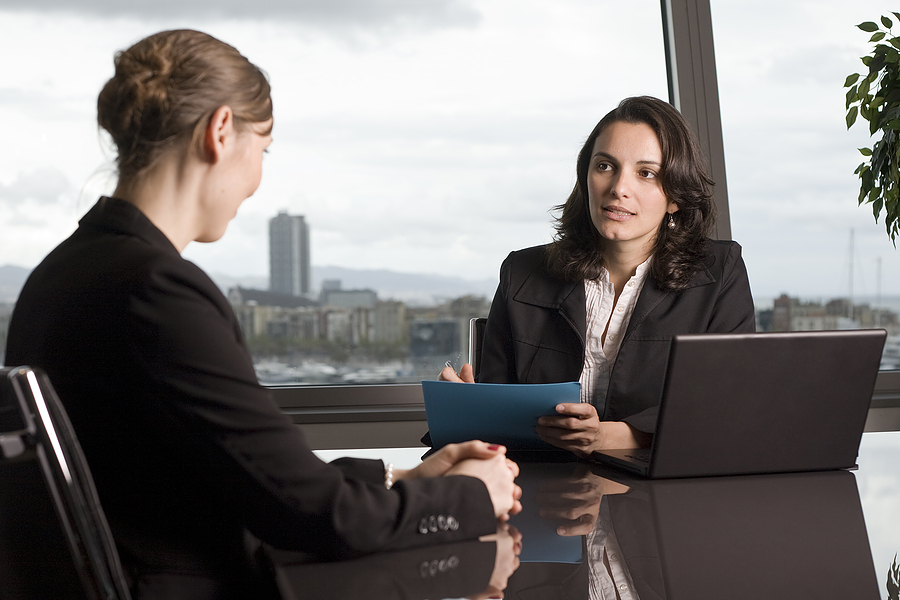 [Speaker Notes: Here is a list developed by "Monster.com" as the top 10 questions employers ask at interviews.

If we look at #1, the most common interview question is: “What can you tell me about yourself?”
The answer lies within the “30-Second Commercial.”

Source: https://www.monster.co.uk/career-advice/article/what-are-the-most-common-job-interview-questions]
YOUR ONLINE JOB SEARCH
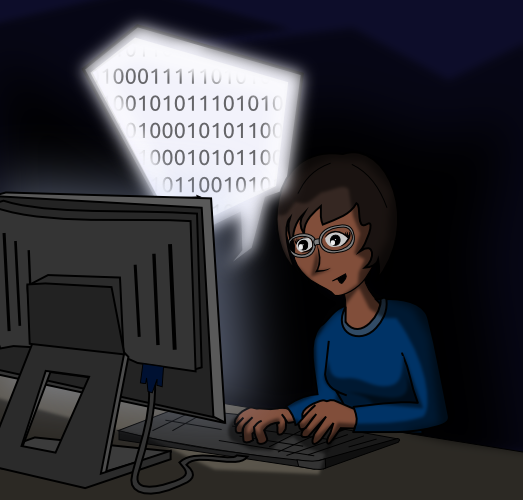 YOUR ONLINE JOB SEARCH (page 2)
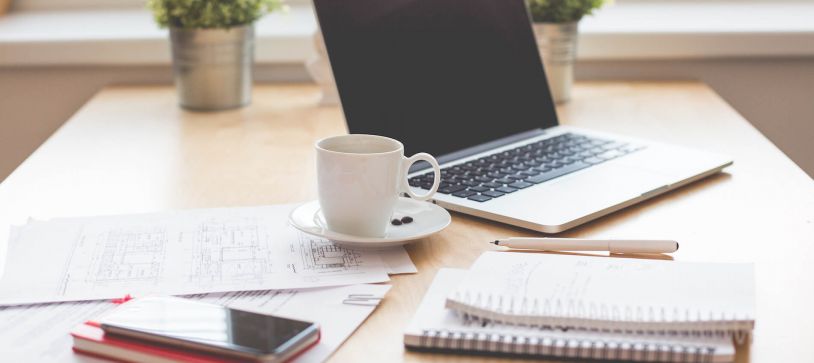 [Speaker Notes: Lesson D:  Your Online Job Search
Page 29 facilitator’s manual]
FLASH RESUME
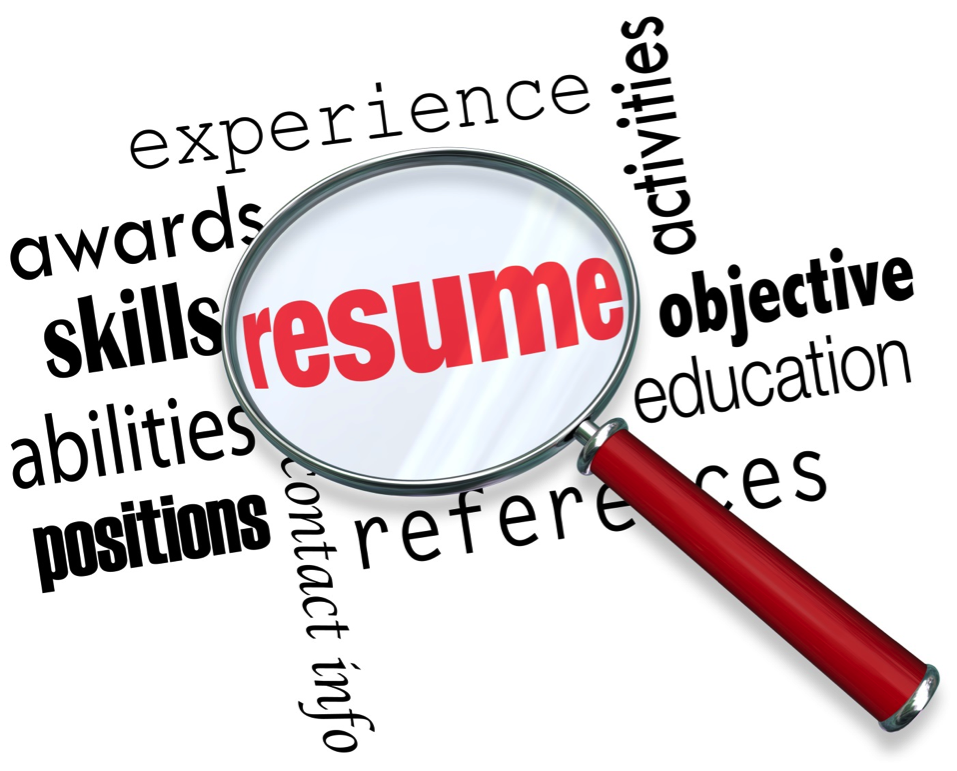 30 SECOND COMMERCIAL
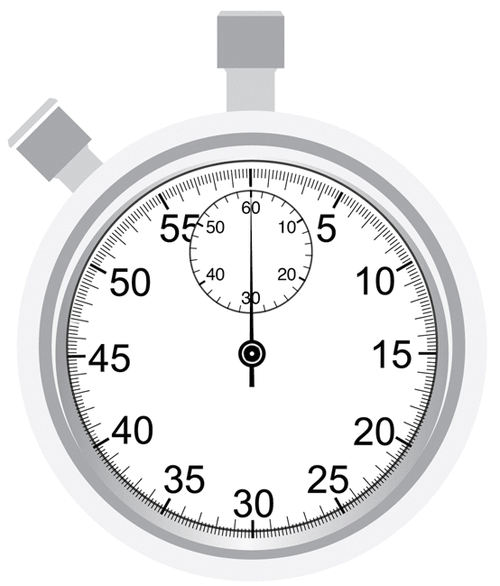 [Speaker Notes: My name is Dale Cooper and I have over 5 years of experience in the business services industry. I hold a Bachelor's degree in management from the University of Houston. I have received training in customer service, conflict resolution, and team building. I am skilled in enterprise software, Office 365, and Google applications. I have received many awards for meeting performance goals for myself and teams I've previously worked with. I truly believe that all this will help you meet your goals at XYZ Co.]
THANK YOU!